Welcome
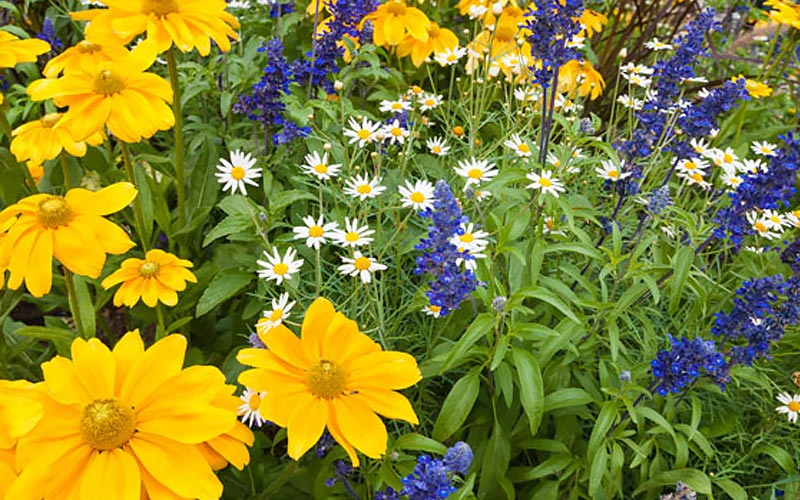 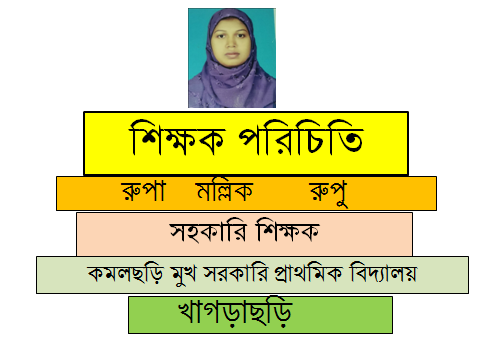 Rupa Mollik Rupu
Assistant Teacher
T and T gate Govt primary school,
 Khagrachari
Let’s see a video
Today’s Lesson is----
Numbers
Unit: 22
Lesson: 1-2
Page: 44
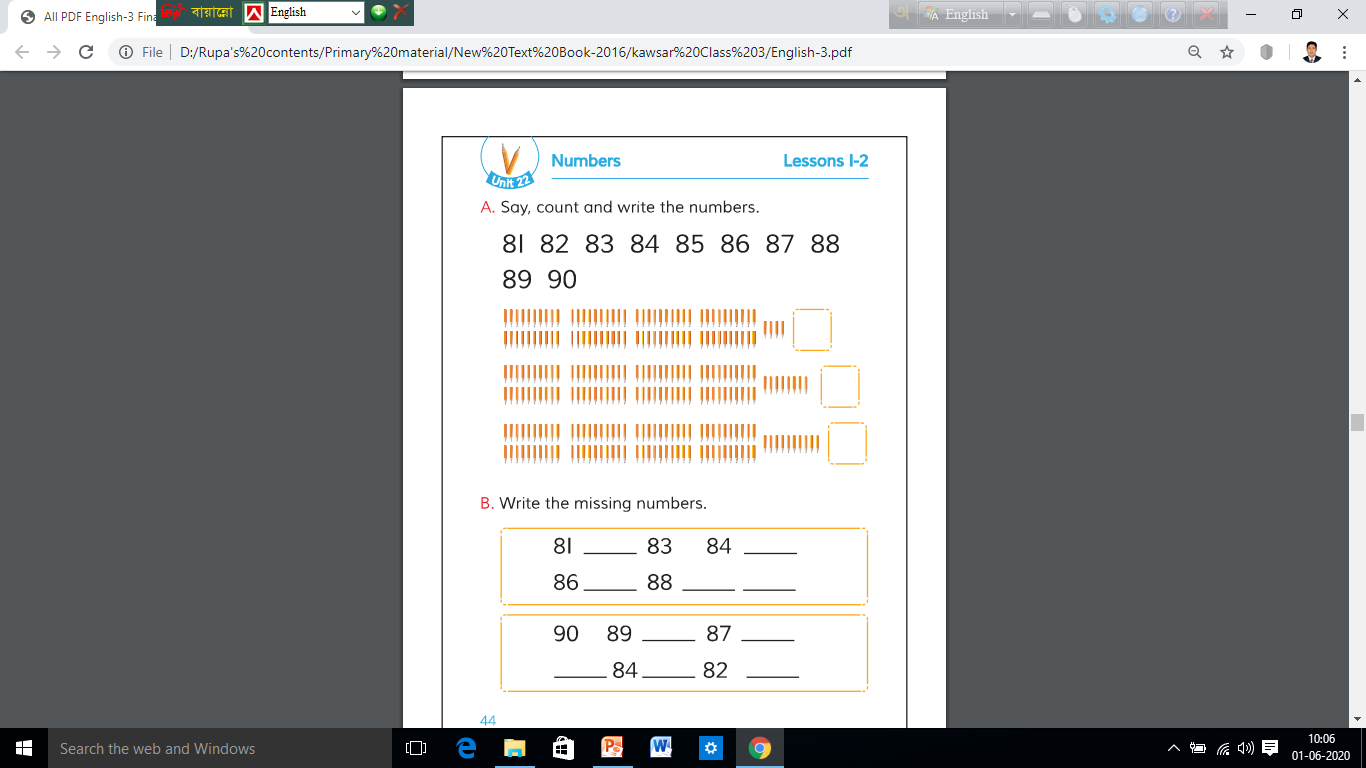 Say after me
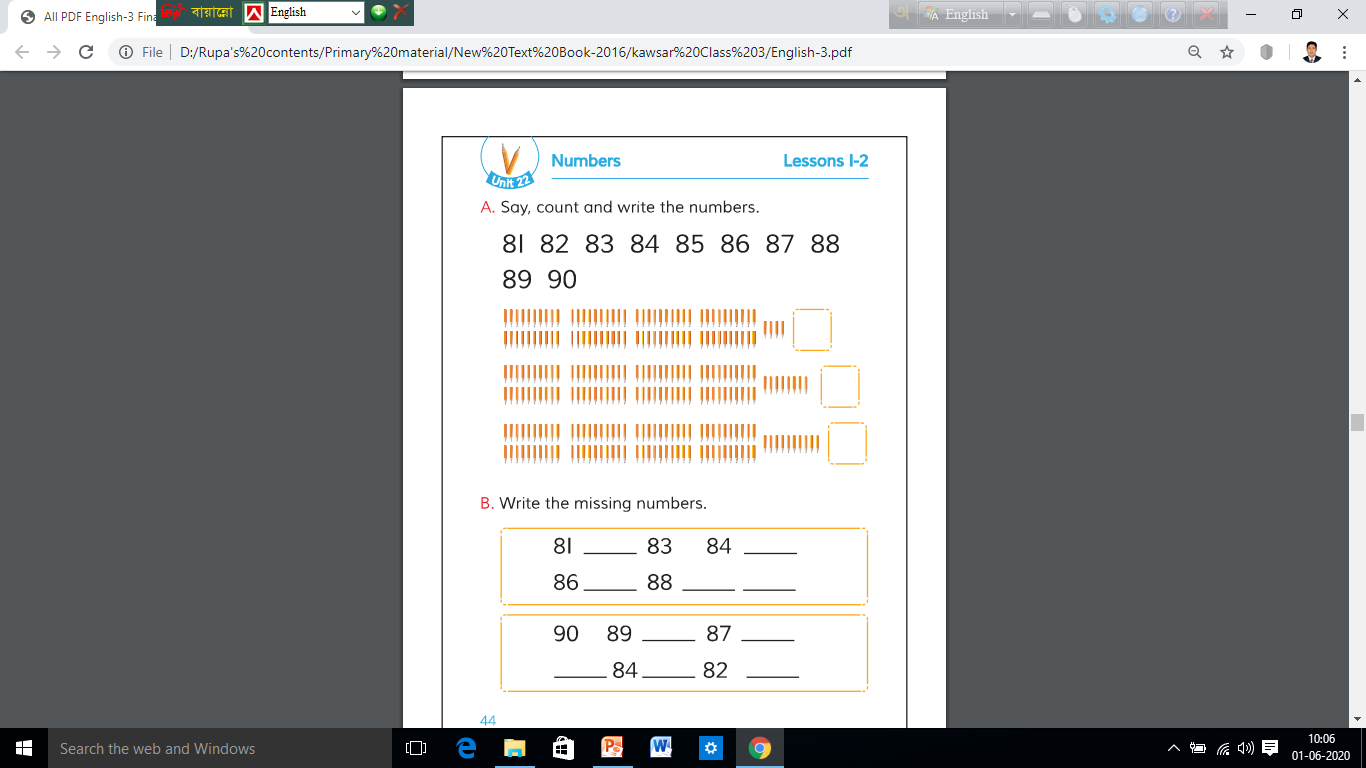 Let’s practice again
82
81
83
85
84
86
88
87
90
89
Let’s count the numbers
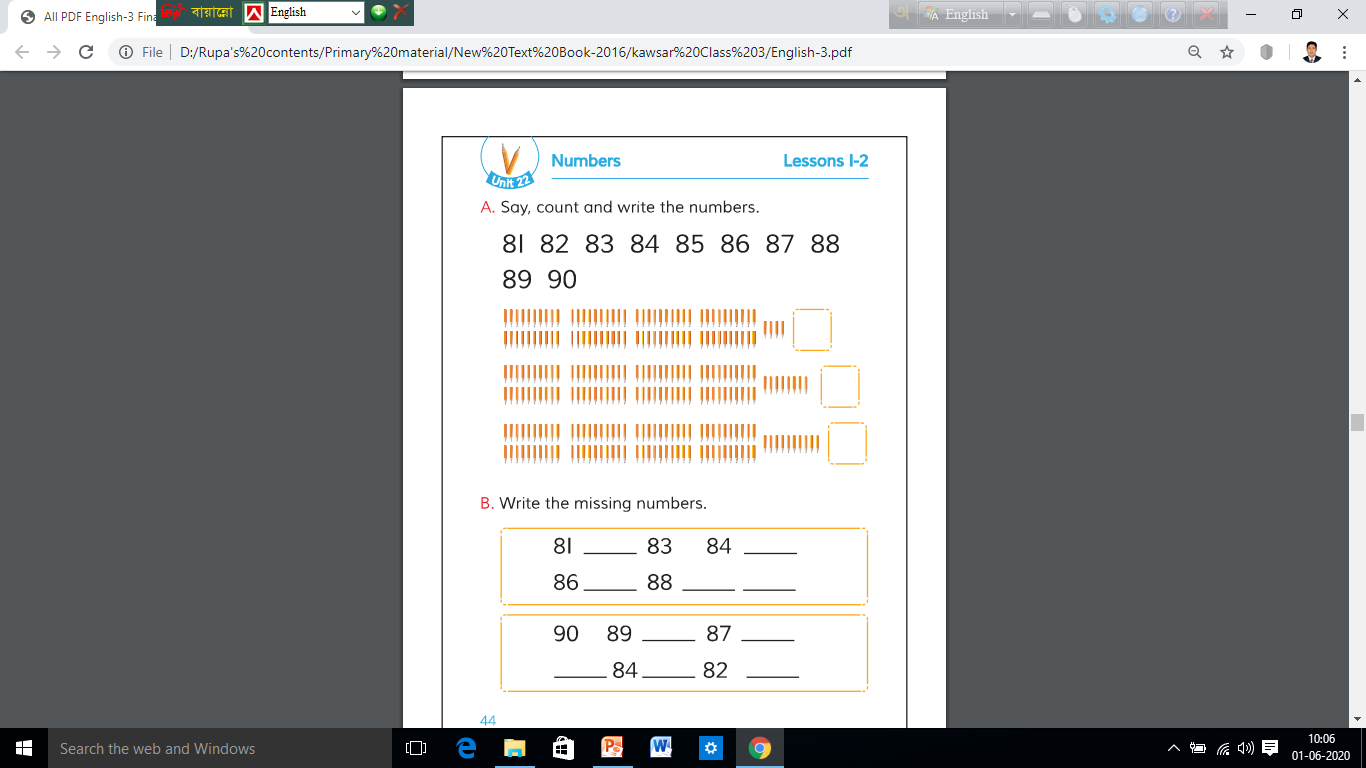 84
88
90
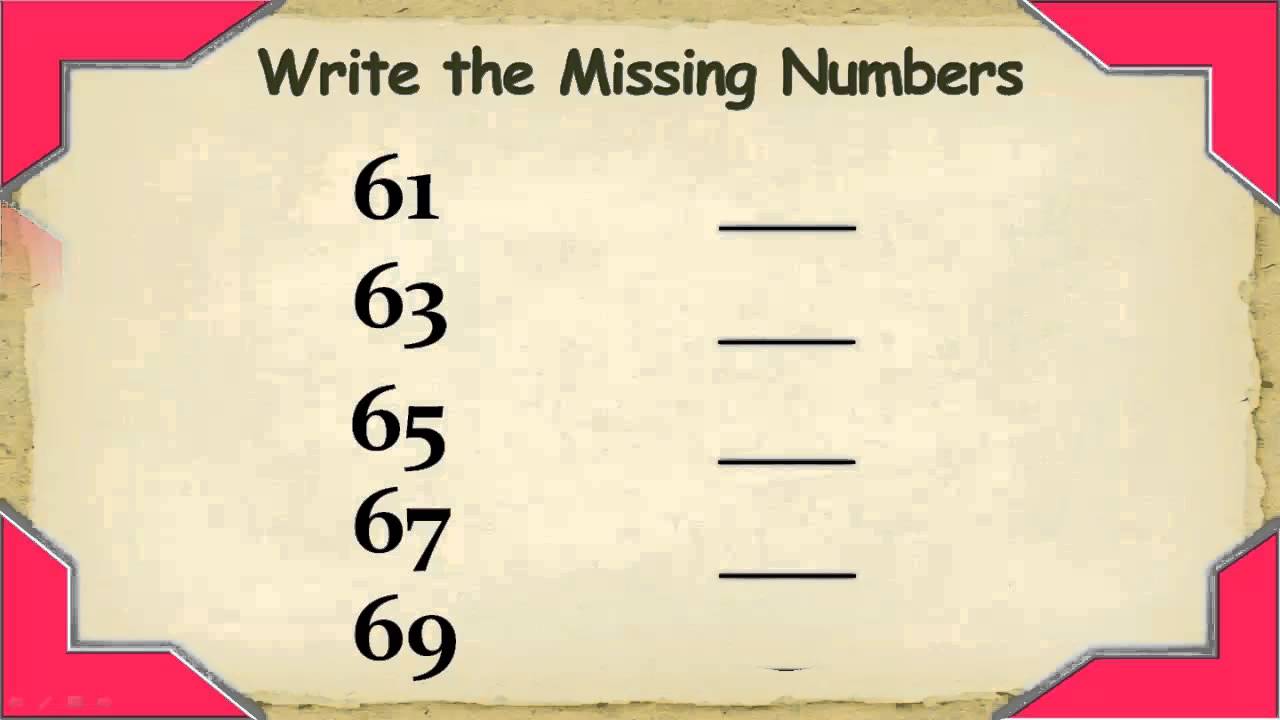 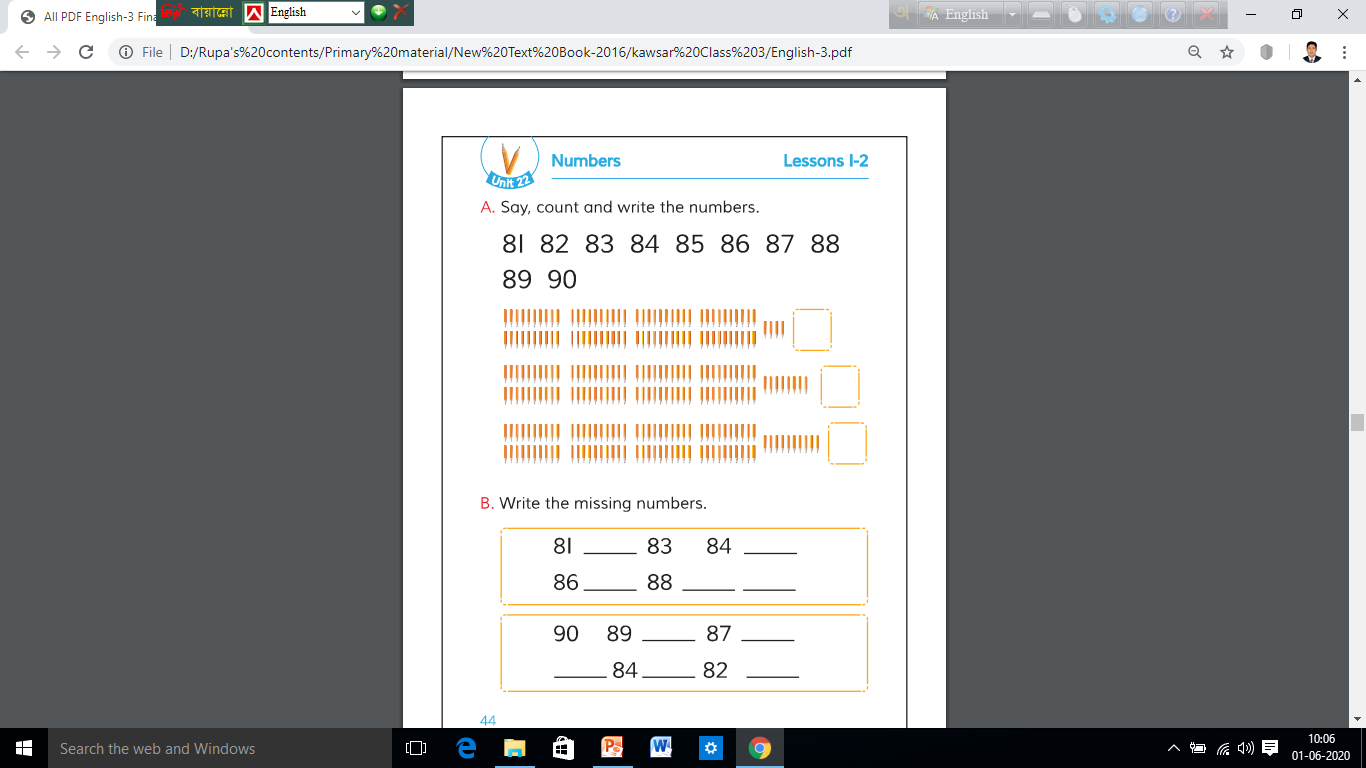 82
85
89
90
87
88
86
85
83
81
Fill in the blanks
86
90
83
88
81
…………… is before 84.
2. 82 is after  …………… .
3. …………is before  89.
4. After 89 it’s …………..
One day one word
After
পরে
Sentence making:
What is after 89?
Home Task
Read out the numbers and write them in your exercise book.
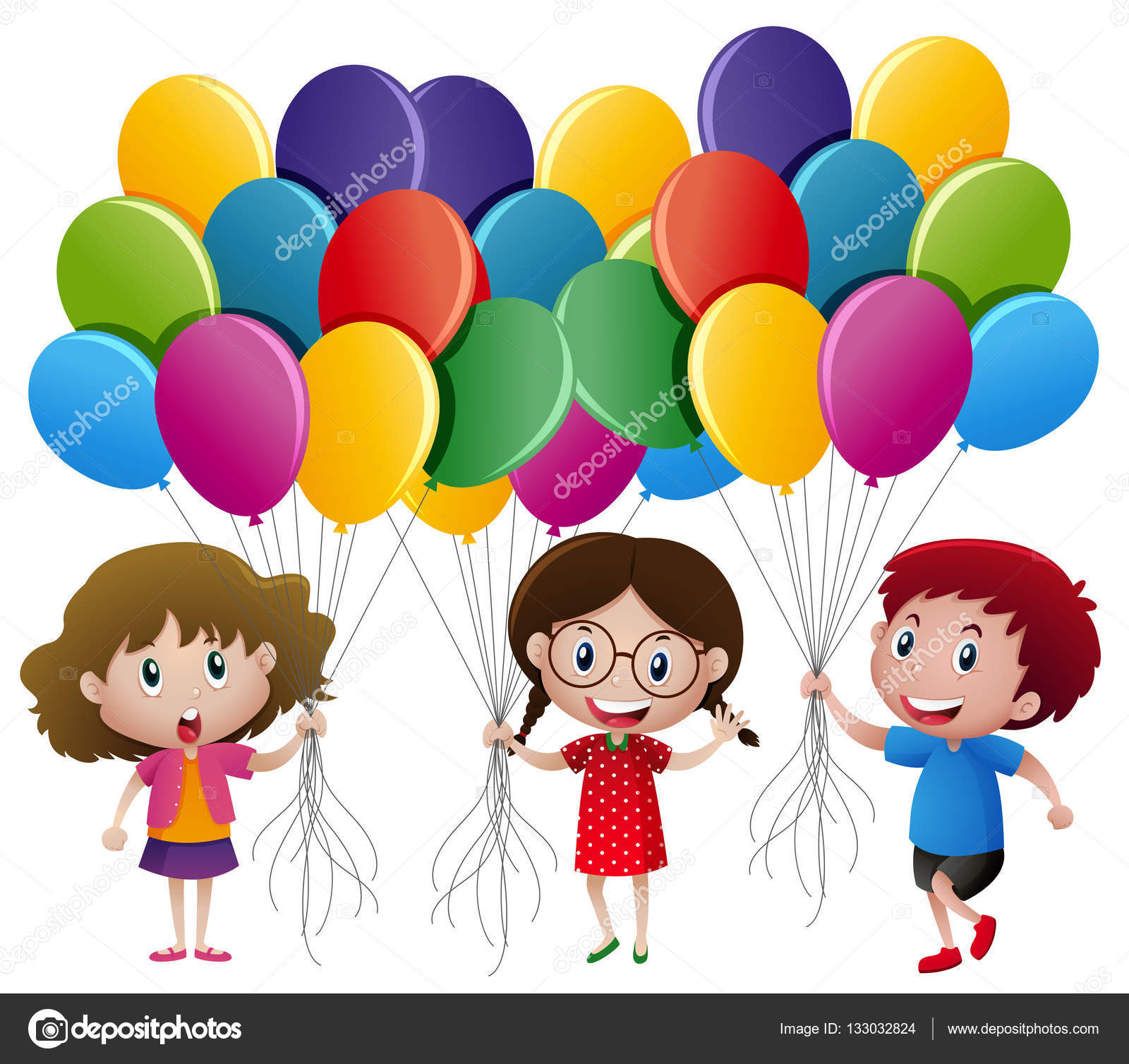 Goodbye